Segmentation
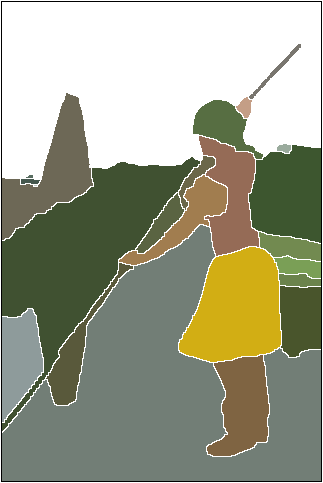 16-385 Computer Vision
Spring 2018, Lecture 27
http://www.cs.cmu.edu/~16385/
Course announcements
Homework 7 is due on Sunday 6th. 
	- Any questions about homework 7?
	- How many of you have looked at/started/finished homework 7?

Yannis will have extra office hours Tuesday 4-6 pm.

How many of you went to Vladlen Koltun’s talk?
Overview of today’s lecture
Graph-cuts and GrabCut.

Normalized cuts.

Boundaries.

Clustering for segmentation.
Slide credits
Most of these slides were adapted from:

Srinivasa Narasimhan (16-385, Spring 2015).

James Hays (Brown University).
Image segmentation by pairwise similarities
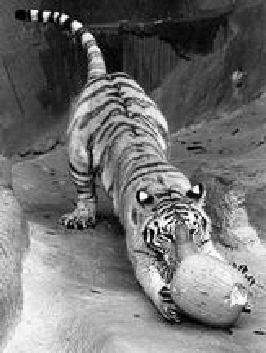 Image = { pixels }
Segmentation = partition of image into segments
Similarity between pixels i and j 
                 Sij  = Sji ≥   0
Sij
Objective: “similar pixels, with large value of Sij, should be in the same segment, dissimilar pixels should be in different segments”
Computer Vision
March 2004      L1.5
Relational Graphs
G=(V, E, S)
 V: each node denotes a pixel
 E: each edge denotes a pixel-pixel relationship 
 S: each edge weight measures pairwise similarity
Segmentation = node partitioning
 break V into disjoint sets V1  , V2
Computer Vision
March 2004      L1.6
L1
L2
Solving MRF by Graph Partitioning
Some simple MRF models can be translated into graph partitioning
data measures
pair relationships
Computer Vision
March 2004      L1.7
i
Sij
j
A
i
A
B
Weighted graph partitioning
Pixels i   I  = vertices of graph G
Edges ij  = pixel pairs with Sij > 0


Similarity matrix S = [ Sij ]
di = Sj Є G Sij         degree of I



deg A = Si Є A di   degree of A    G



Assoc(A,B) = Si Є A Sj Є B Sij
Computer Vision
March 2004      L1.8
Cuts in a Graph
(edge) cut = set of edges whose removal makes a graph disconnected

weight of a cut:      cut( A, B ) = Si  Є A, Sj Є  B Sij =Assoc(A,B) 


the normalized cut



Normalized Cut criteria: minimum cut(A,Ā)
NCut( A,B ) = cut(A, B)(         +          )
1  
deg A
1  
deg B
Computer Vision
March 2004      L1.9
Grouping with Spectral Graph Partitioning
SGP: data structure = a weighted graph, weights describing data affinity
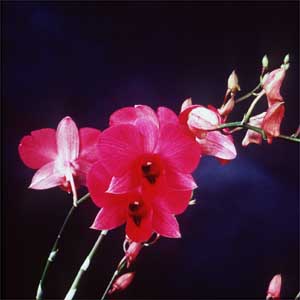 Segmentation is to find a node partitioning of a relational graph, with minimum total cut-off affinity.

Discriminative models are used to evaluate the weights between nodes.

The solution sought is the cuts of the minimum energy.

NP-Hard!
Computer Vision
March 2004      L1.10
Matrix representation of the graph problem:
5
0.1
4
1
6
2
3
4
2
3
9
7
2
5
1
7
2
1
1
8
2
0.1
2
affinity matrix
Eigenvector approach to segmentation
Represent a connected component (or cluster C)
By  a weight vector w such that (indicator vector):
wtMw is the association of C because:
If C is a good cluster, then the average association between features
In C should be large. Therefore, we want:
                                           wtMw is large 
Suggests algorithm:
 Build matrix M
 Find w such that wtMw is maximum.

Problem: w is a binary vector
Replace binary vector with continuous weight vector. Interpretation:
wi large if i belongs to C.

Problem becomes:
Find w such that wtMw is maximum 
Construct the corresponding component C by:
  i belongs to C if wi is large.

Problem with scale:
The relative values of the wi’s are important, the total magnitude of w is not.
Normalization:
Replace binary vector with continuous weight vector. Interpretation:
wi large if i belongs to C.

Problem becomes:
Find w such that wtMw is maximum 
Construct the corresponding component C by:
  i belongs to C if wi is large.

Problem with scale:
The relative values of the wi’s are important, the total magnitude of w is not.
Normalization:
Rayleigh’s ratio theorem:
Given a symmetric matrix M, the maximum of the ratio

is obtained for the eigenvector wmax corresponding to the largest eigenvalue lmax of M.
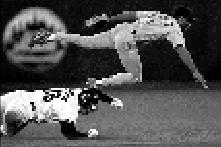 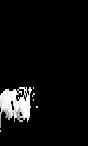 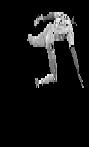 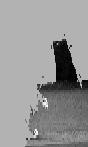 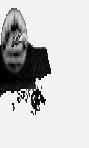 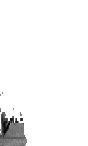 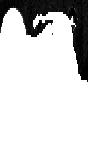 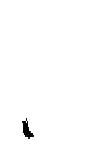 Brightness Image Segmentation
Computer Vision
March 2004      L1.15
Brightness Image Segmentation
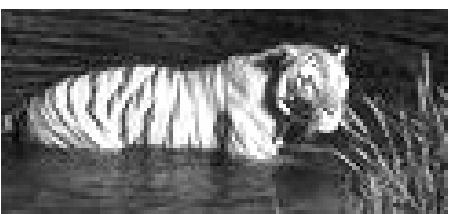 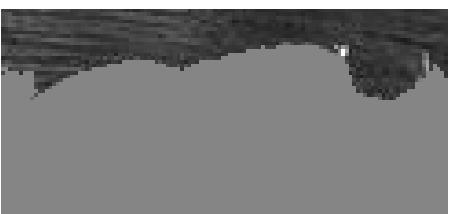 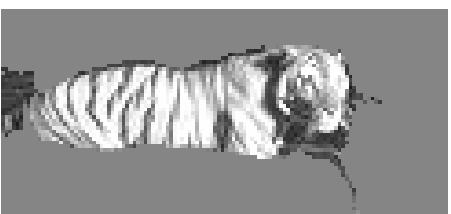 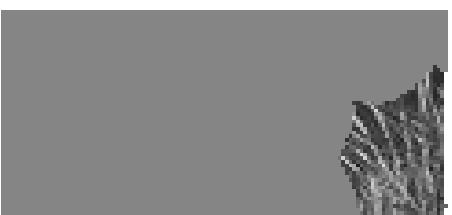 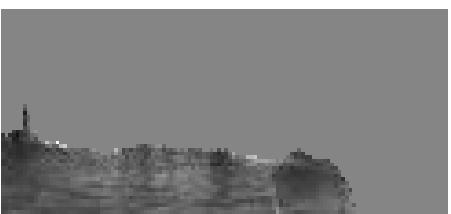 Computer Vision
March 2004      L1.16
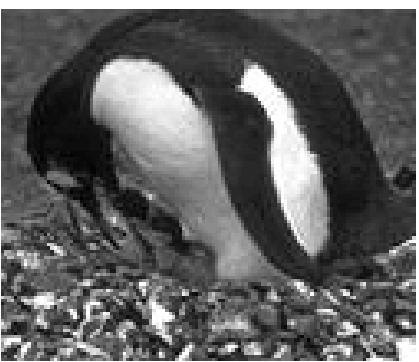 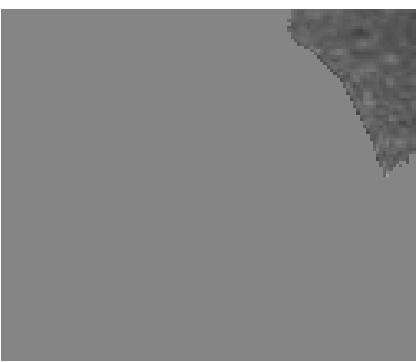 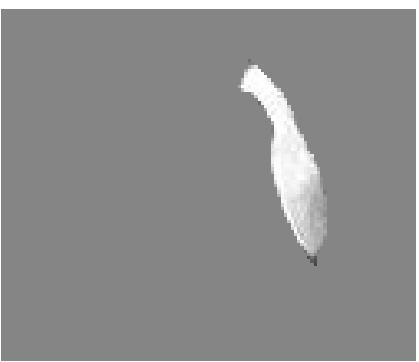 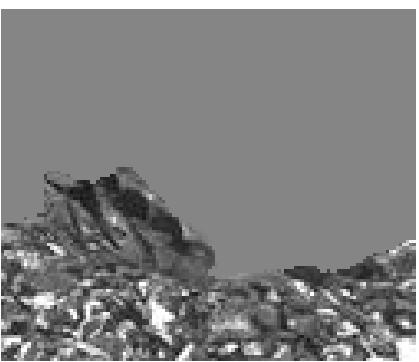 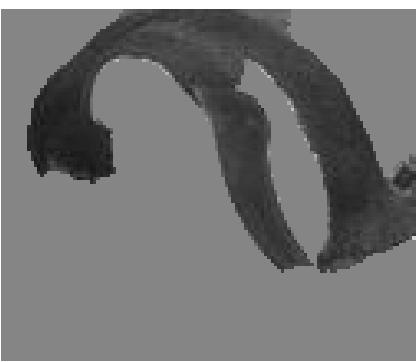 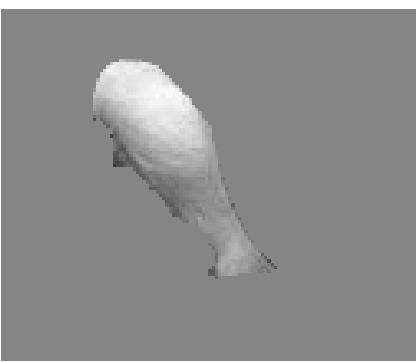 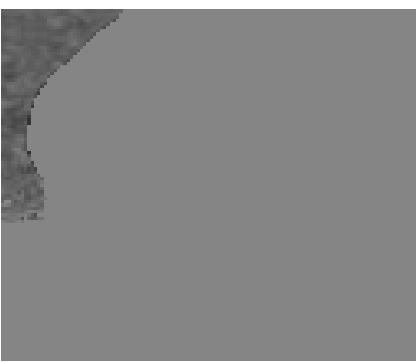 Computer Vision
March 2004      L1.17
Results on color segmentation
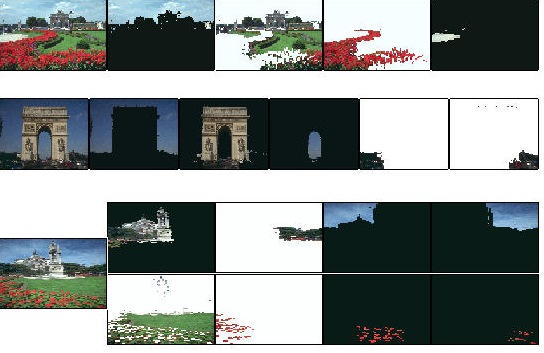 Computer Vision
March 2004      L1.18
Segmentation from boundaries
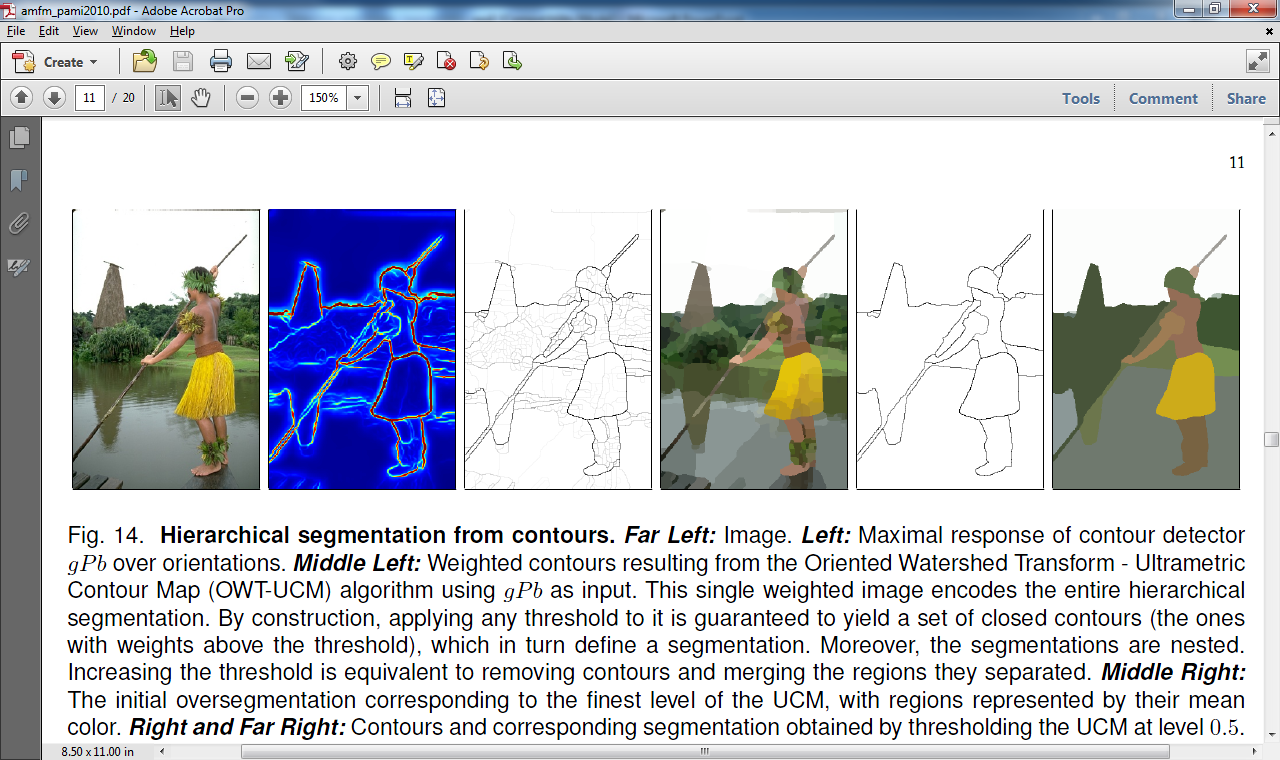 Prob. of boundary
Intuition: 
Duality between regions and boundaries
Maybe “easier” to estimate boundaries first
Then use the boundaries to generate segmentations at different levels of granularity
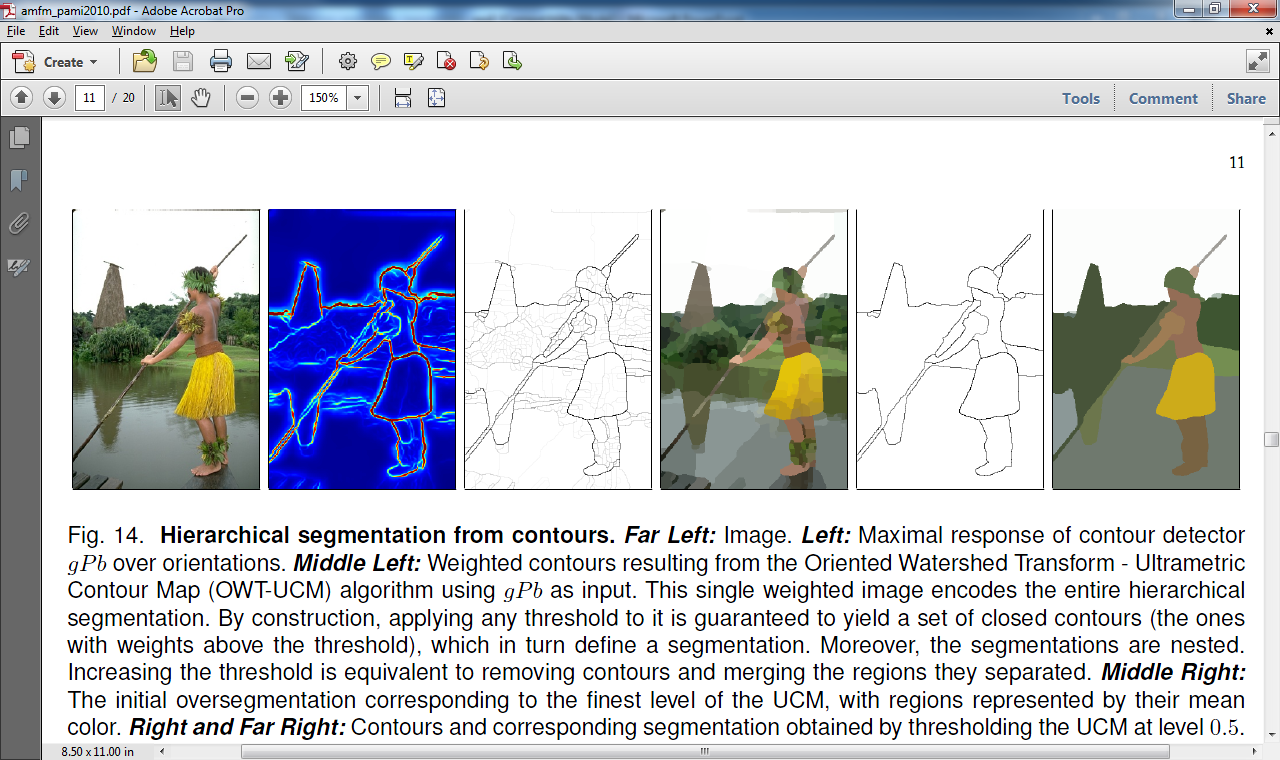 Fine resolution
Coarse resolution
All examples from: P. Arbelaez, M. Maire, C. Fowlkes and J. Malik. Contour Detection and Hierarchical Image Segmentation. IEEE TPAMI, Vol. 33, No. 5, pp. 898-916, May 2011. 
Complete package: http://www.eecs.berkeley.edu/Research/Projects/CS/vision/grouping/resources.html
Finding boundaries
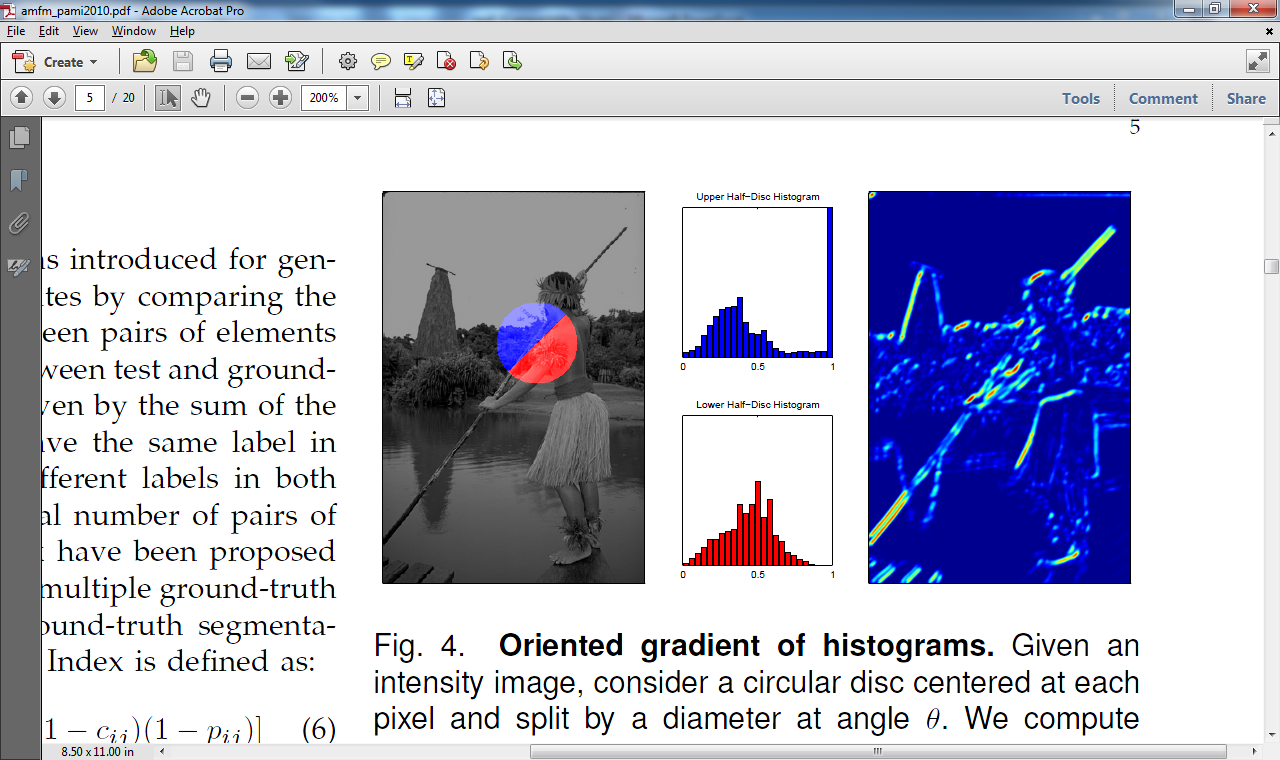 Pb
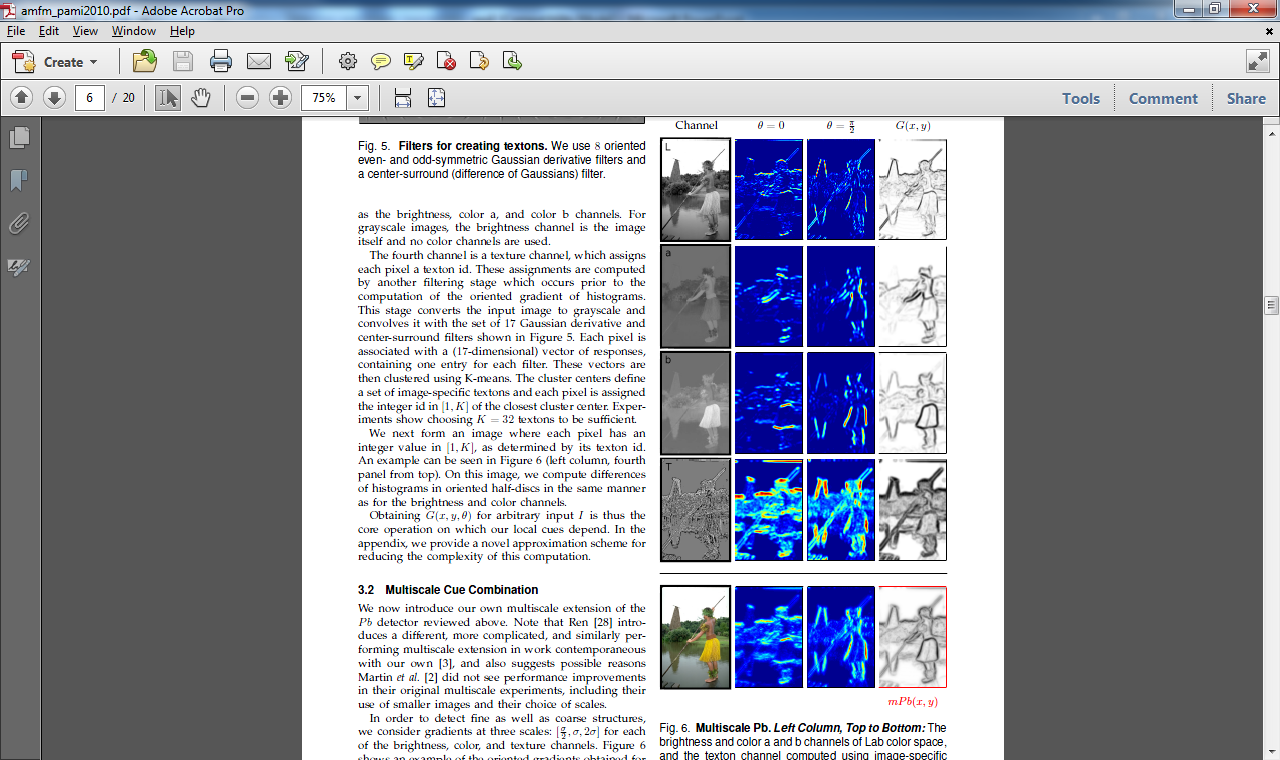 Brightness
Color 1
Combining multiple cues
Color 2
Texton
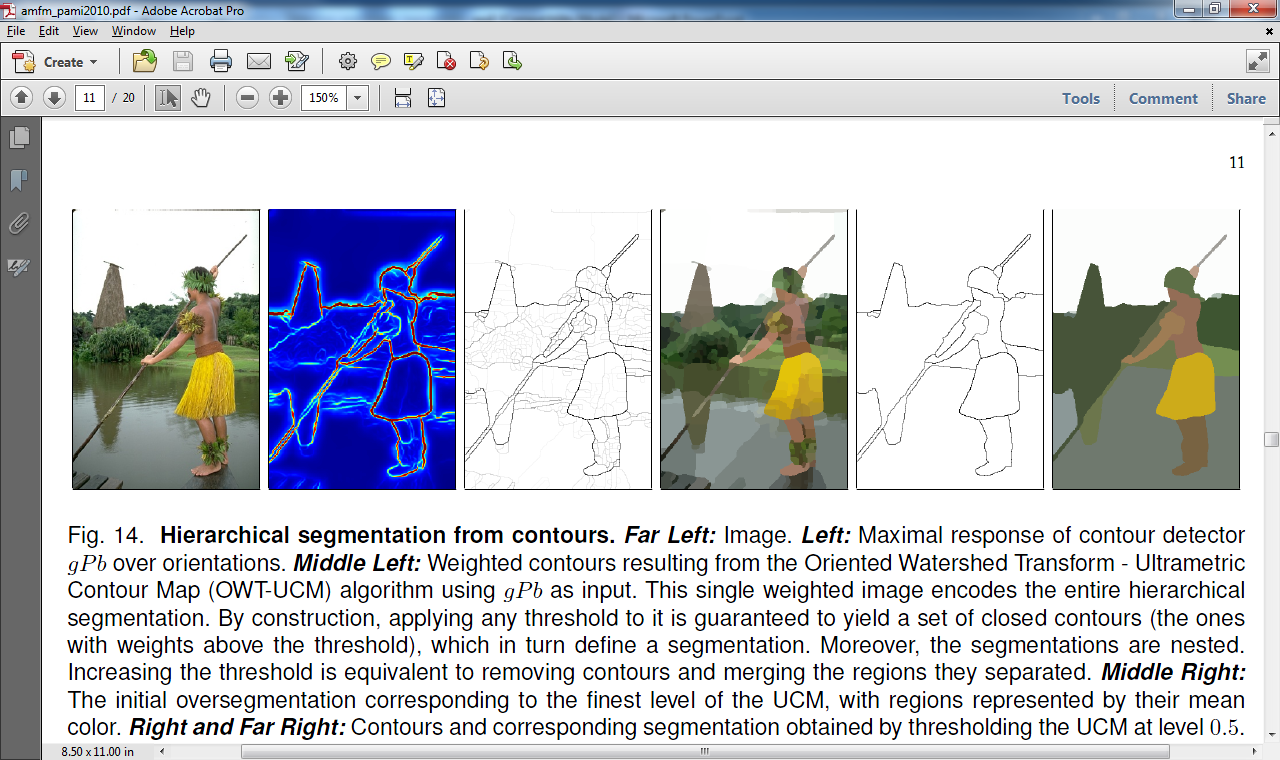 gPb (global Pb)
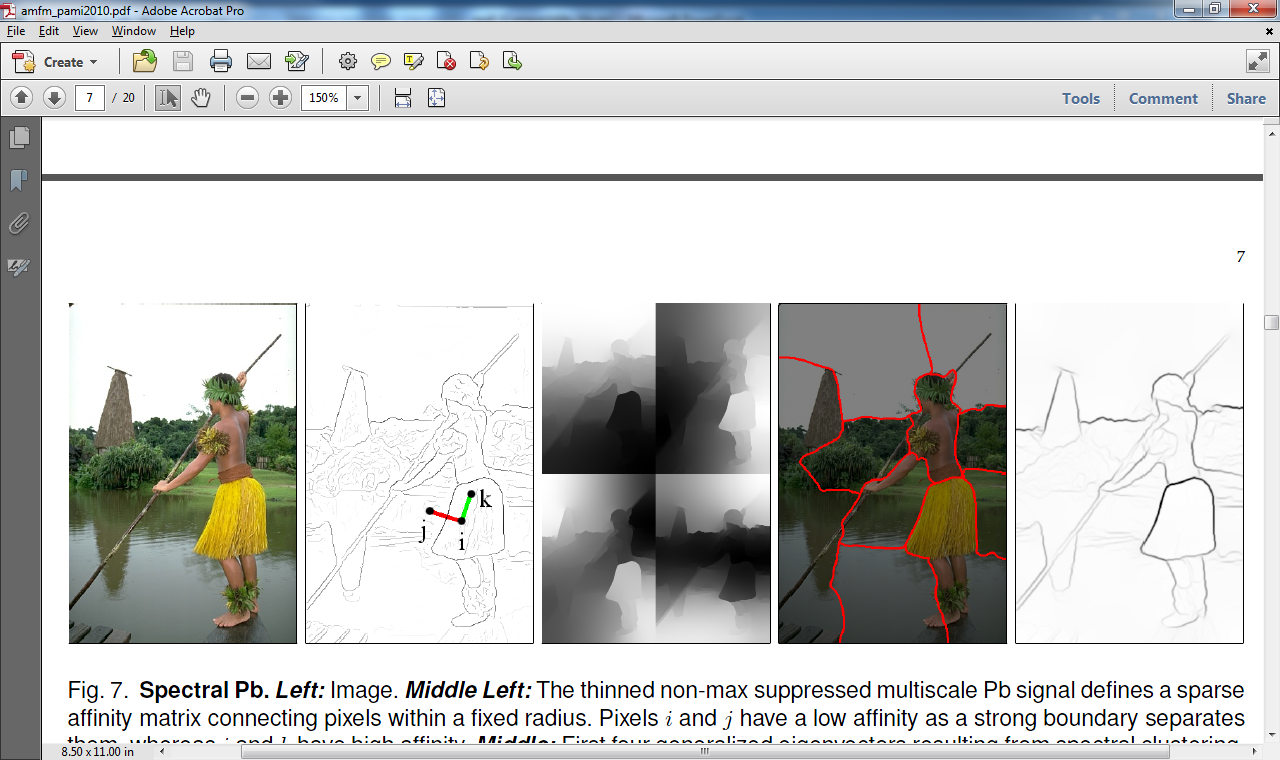 Idea: We could use the Pb contours to generate an affinity matrix and then use Ncuts
j and i have lower affinity because they cross higher Pb values
gPb (global Pb)
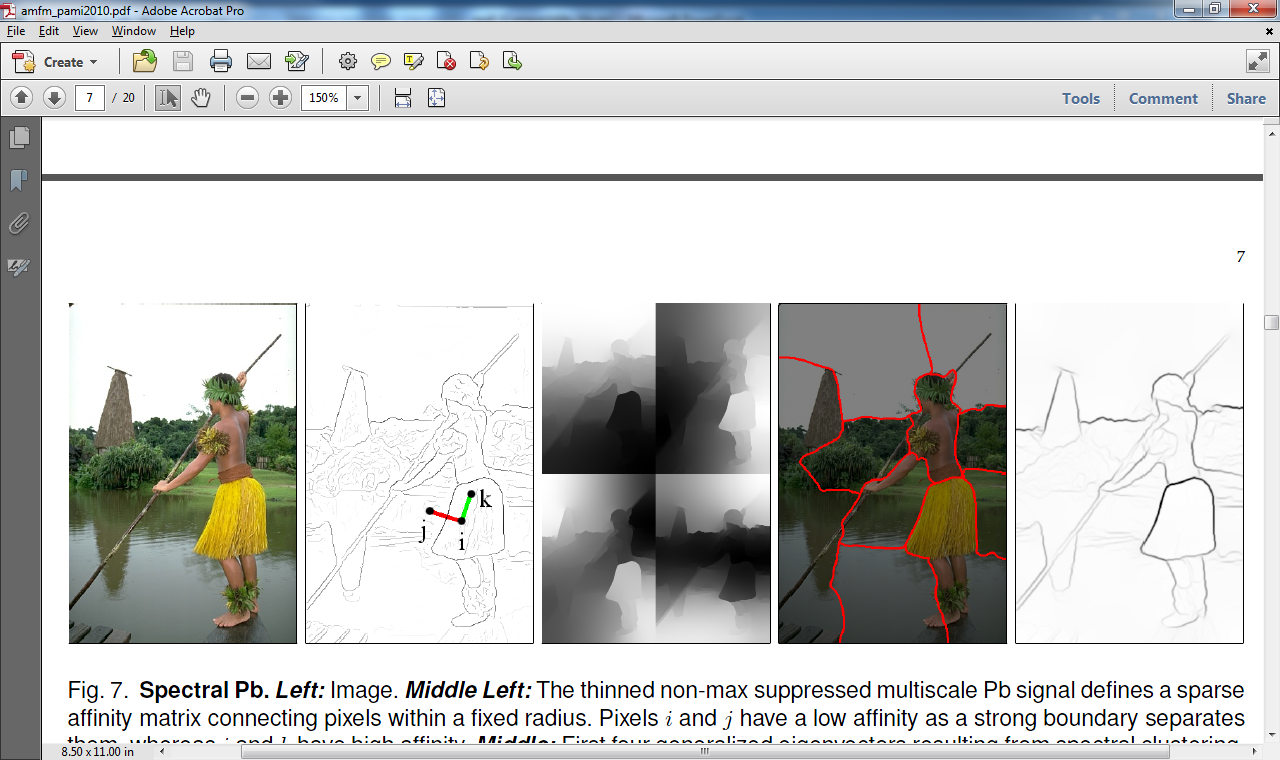 Good: Combine the gradients of the eigenvectors!!
Not good: generate segmentation from the eigenvectors
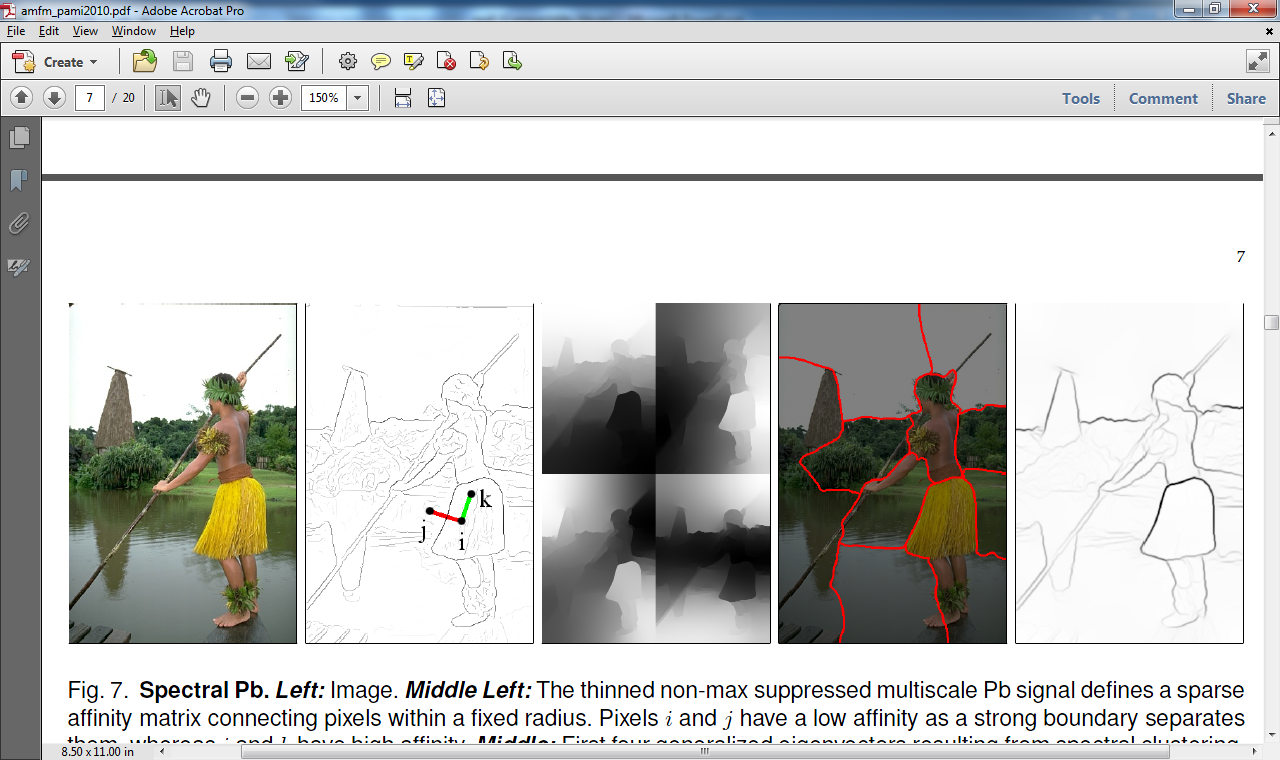 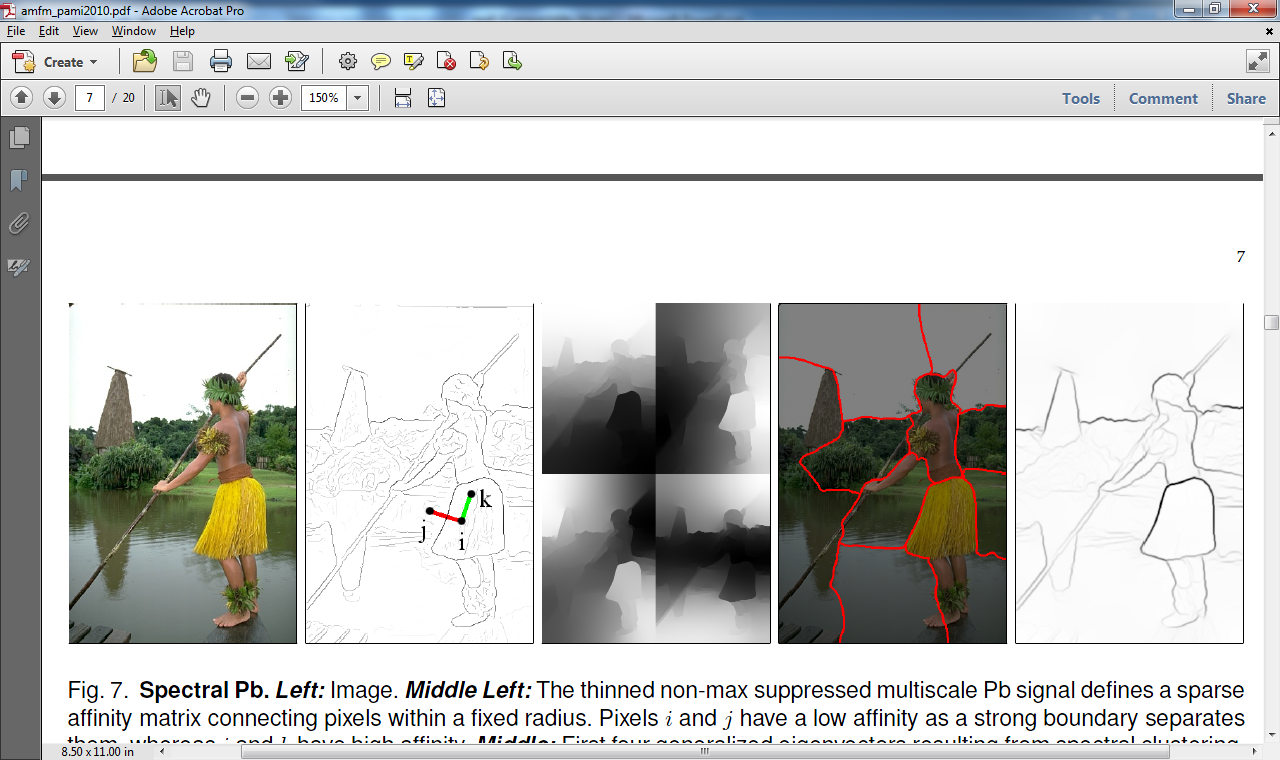 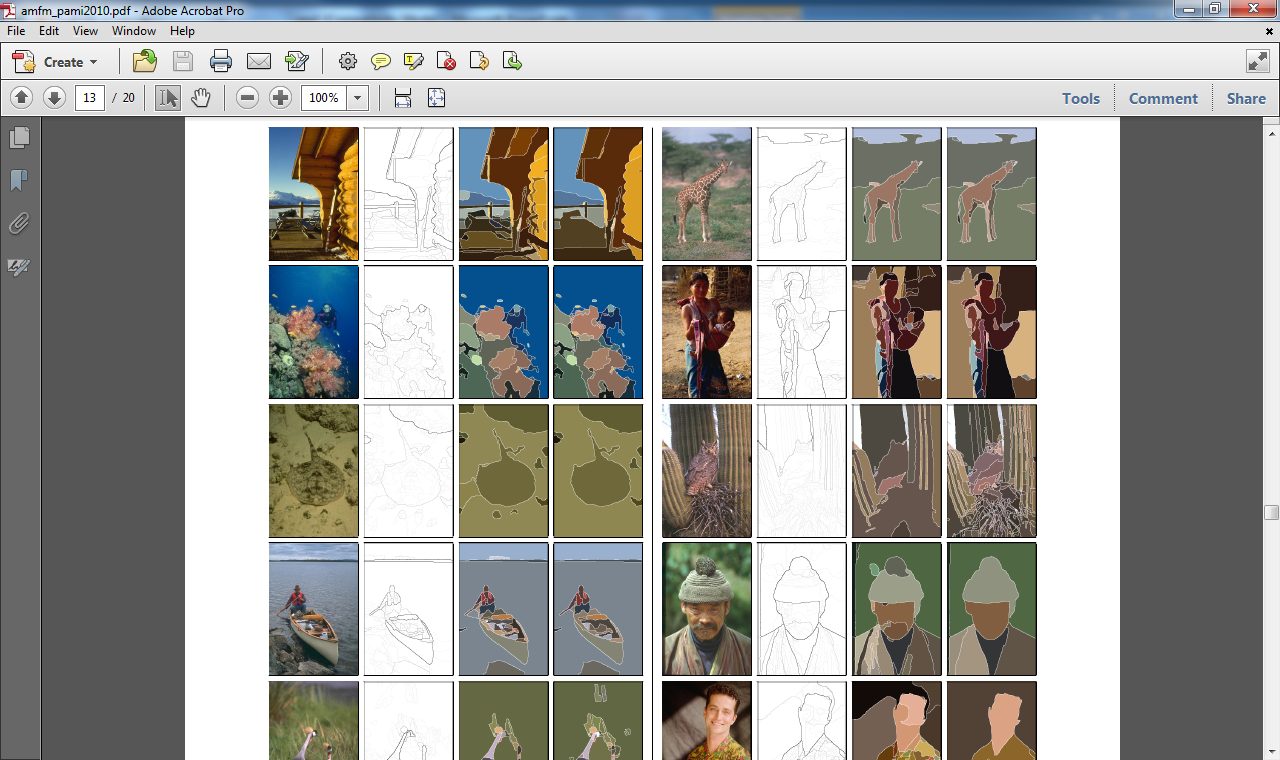 Final step: Convert closed boundary (UCM = Ultrametric Contour Map)
Different thresholds on contours yield segmentations at different levels of granularity
Guaranteed to produce a hierarchical segmentation
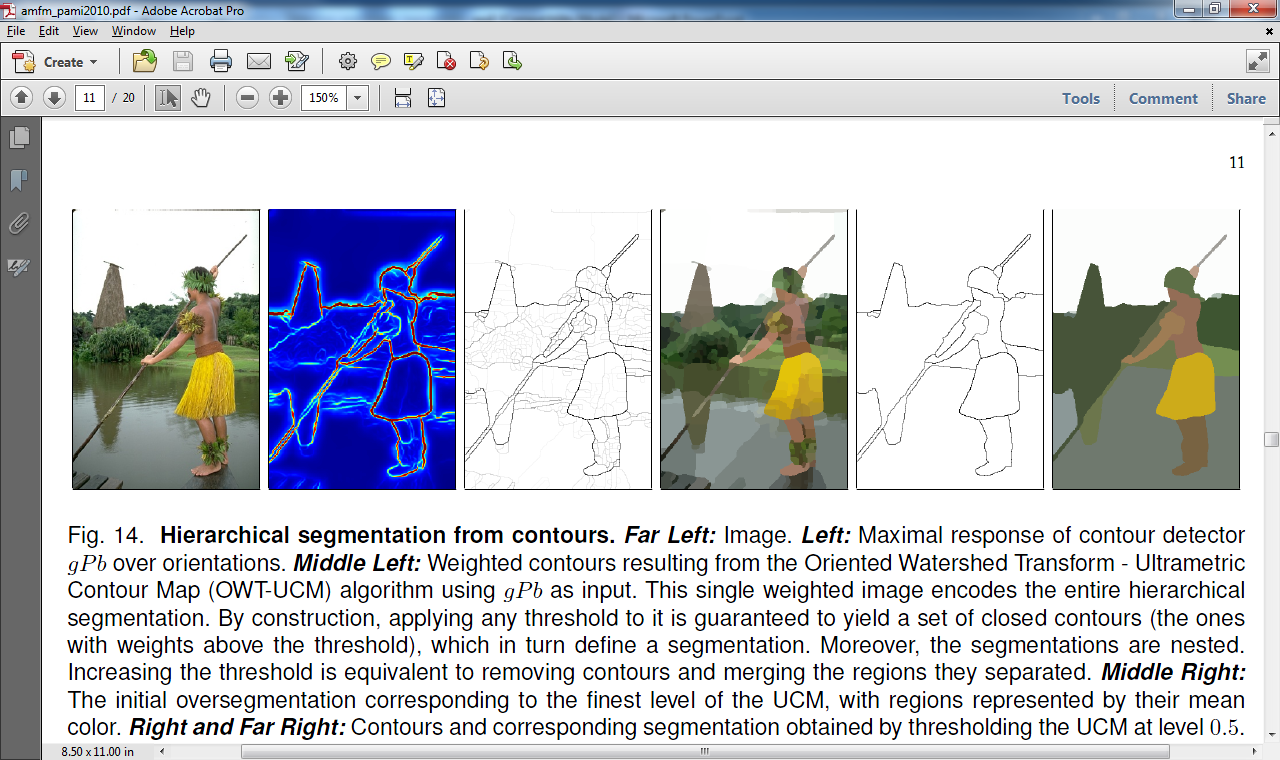 Prob. of boundary
Intuition: 
Duality between regions and boundaries
Maybe “easier” to estimate boundaries first
Then use the boundaries to generate segmentations at different levels of granularity
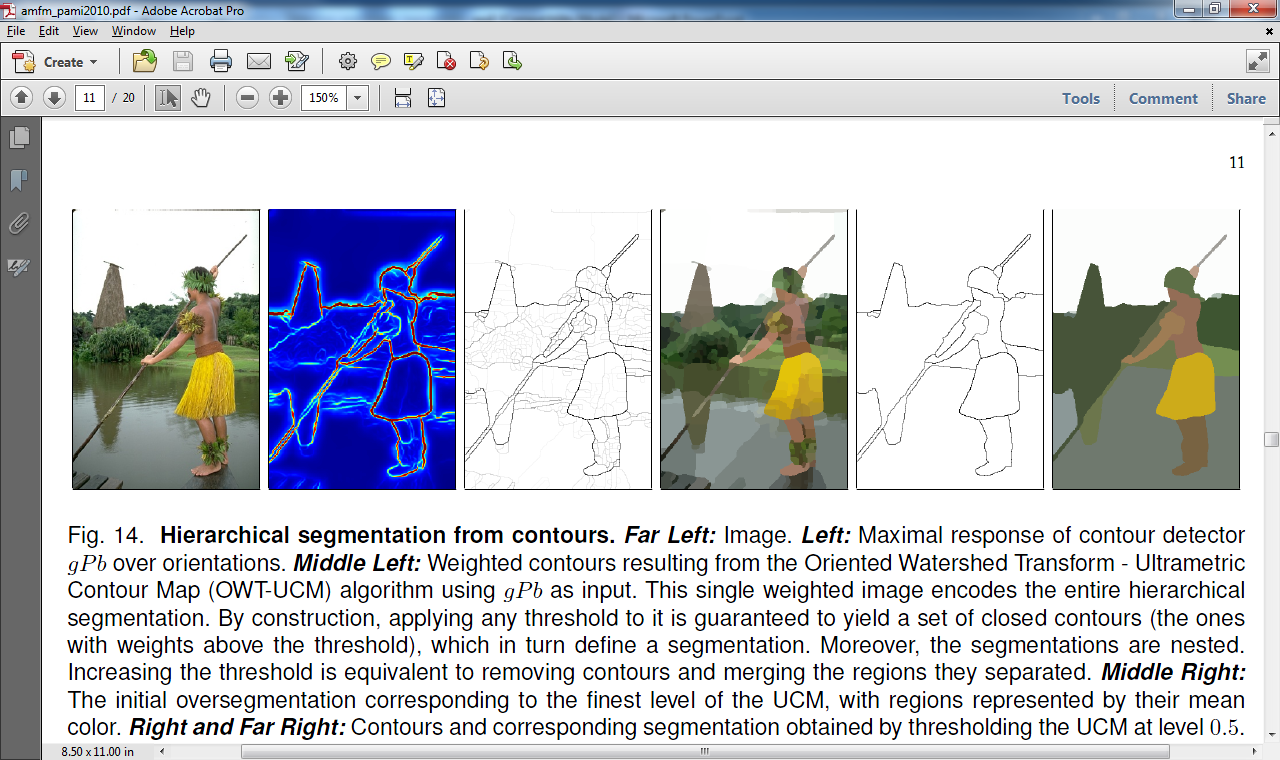 Fine resolution
Coarse resolution
Complete package: http://www.eecs.berkeley.edu/Research/Projects/CS/vision/grouping/resources.html
Clustering: group together similar points and represent them with a single token

	Key Challenges:
	1) What makes two points/images/patches similar?
	2) How do we compute an overall grouping from pairwise similarities?
Why do we cluster?
Summarizing data
Look at large amounts of data
Patch-based compression or denoising
Represent a large continuous vector with the cluster number

Counting
Histograms of texture, color, SIFT vectors

Segmentation
Separate the image into different regions

Prediction
Images in the same cluster may have the same labels
How do we cluster?
K-means
Iteratively re-assign points to the nearest cluster center
Agglomerative clustering
Start with each point as its own cluster and iteratively merge the closest clusters
Mean-shift clustering
Estimate modes of pdf
K-means clustering
1. Select initial centroids at random
2. Assign each object to the cluster with the nearest centroid.
1. Select initial centroids at random
2. Assign each object to the cluster with the nearest centroid.
1. Select initial centroids at random
3. Compute each centroid as the mean of the objects assigned to it (go to 2)
2. Assign each object to the cluster with the nearest centroid.
1. Select initial centroids at random
3. Compute each centroid as the mean of the objects assigned to it (go to 2)
2. Assign each object to the cluster with the nearest centroid.
2. Assign each object to the cluster with the nearest centroid.
1. Select initial centroids at random
3. Compute each centroid as the mean of the objects assigned to it (go to 2)
2. Assign each object to the cluster with the nearest centroid.
Repeat previous 2 steps until no change
K-means Clustering
Given k:
Select initial centroids at random.
Assign each object to the cluster with the nearest centroid.
Compute each centroid as the mean of the objects assigned to it.
Repeat previous 2 steps until no change.
K-means: design choices
Initialization
Randomly select K points as initial cluster center
Or greedily choose K points to minimize residual

Distance measures
Traditionally Euclidean, could be others

Optimization
Will converge to a local minimum
May want to perform multiple restarts
K-means clustering using intensity or color
Image
Clusters on intensity
Clusters on color
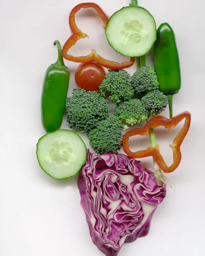 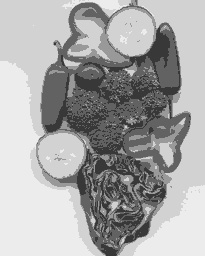 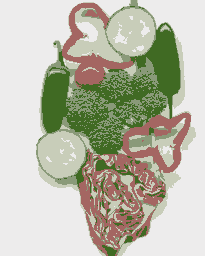 [Speaker Notes: I gave each pixel the mean intensity or mean color of its cluster --- this is basically just vector quantizing the image intensities/colors.  Notice that there is no requirement that clusters be spatially localized and they’re not.]
How to choose the number of clusters?
Minimum Description Length (MDL) principal for model comparison 

Minimize Schwarz Criterion 
also called Bayes Information Criteria (BIC)
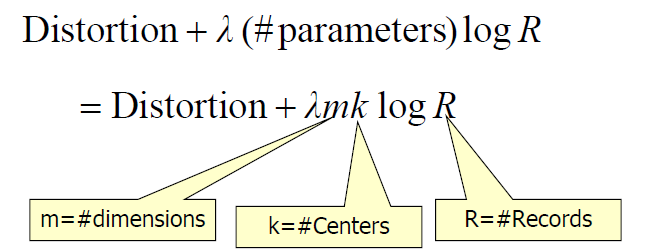 K-Means pros and cons
Pros
Finds cluster centers that minimize conditional variance (good representation of data)
Simple and fast*
Easy to implement
Cons
Need to choose K
Sensitive to outliers
Prone to local minima
All clusters have the same parameters (e.g., distance measure is non-adaptive)
*Can be slow: each iteration is O(KNd) for N d-dimensional points
Usage
Rarely used for pixel segmentation
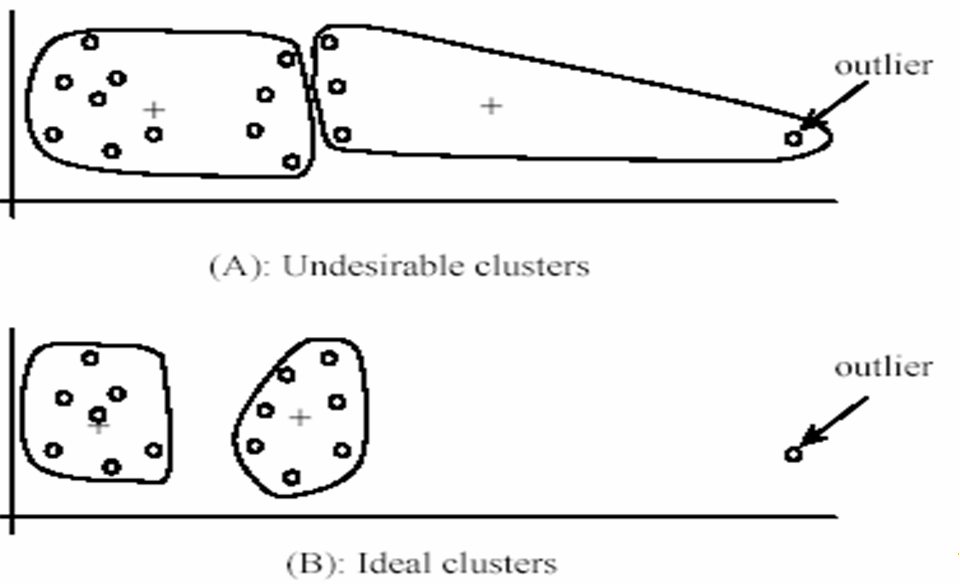 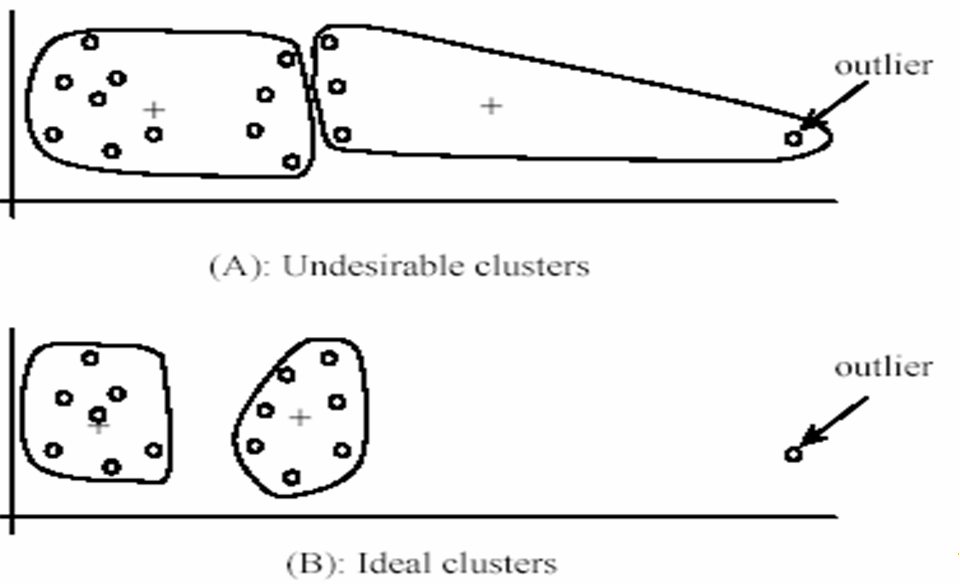 Agglomerative clustering
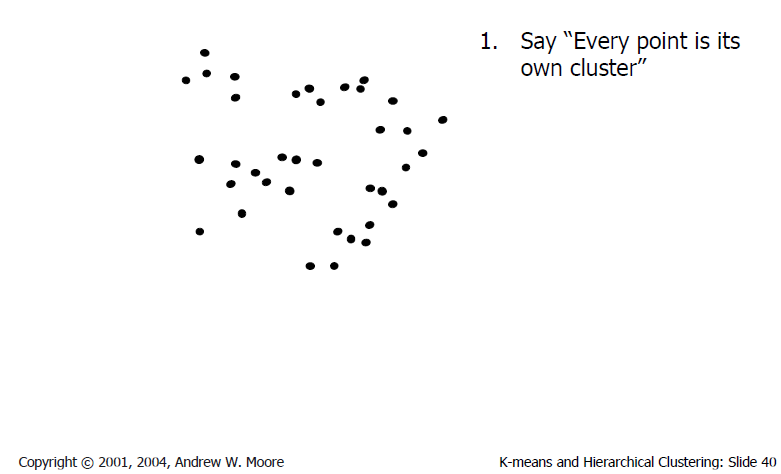 Agglomerative clustering
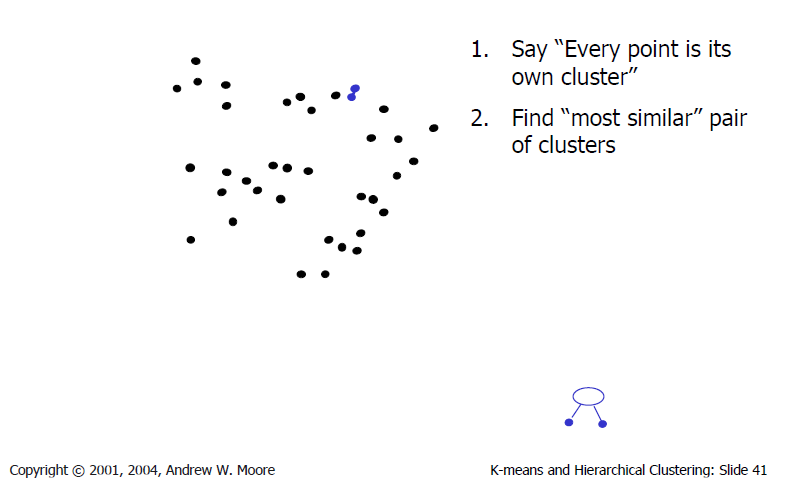 Agglomerative clustering
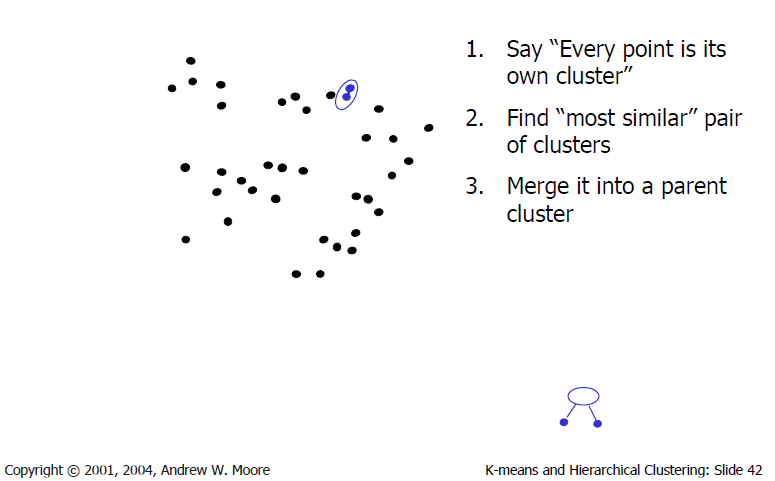 Agglomerative clustering
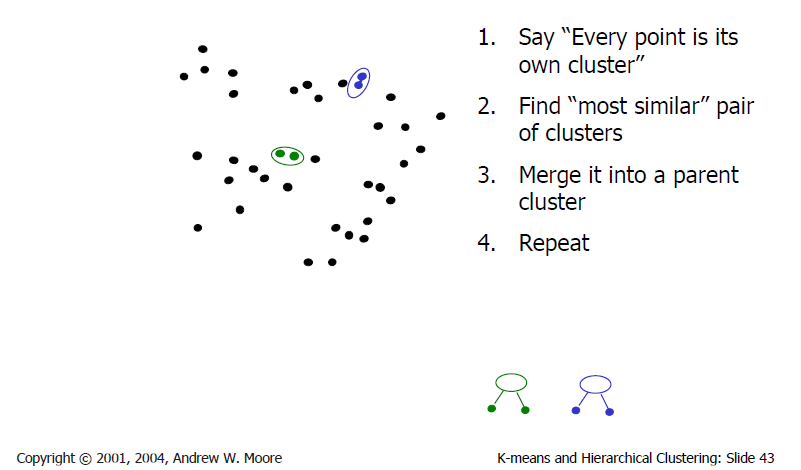 Agglomerative clustering
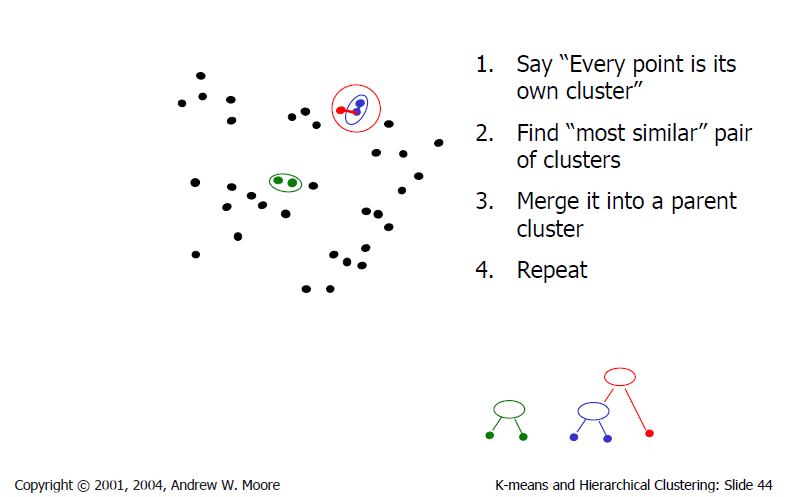 Agglomerative clustering
How to define cluster similarity?
Average distance between points, maximum distance, minimum distance
Distance between means or medoids

How many clusters?
Clustering creates a dendrogram (a tree)
Threshold based on max number of clusters or based on distance between merges
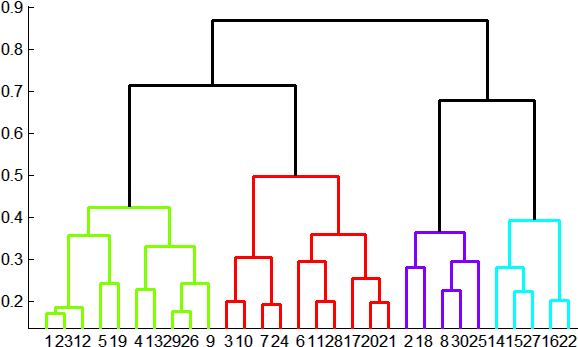 distance
Conclusions: Agglomerative Clustering
Good
Simple to implement, widespread application
Clusters have adaptive shapes
Provides a hierarchy of clusters

Bad
May have imbalanced clusters
Still have to choose number of clusters or threshold
Need to use an “ultrametric” to get a meaningful hierarchy
Mean shift segmentation
D. Comaniciu and P. Meer, Mean Shift: A Robust Approach toward Feature Space Analysis, PAMI 2002.
Versatile technique for clustering-based segmentation
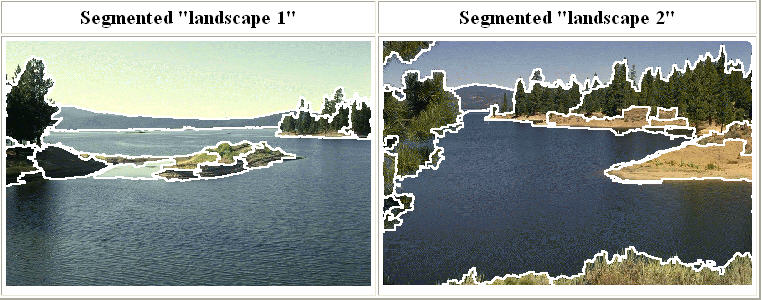 Mean shift algorithm
Try to find modes of this non-parametric density
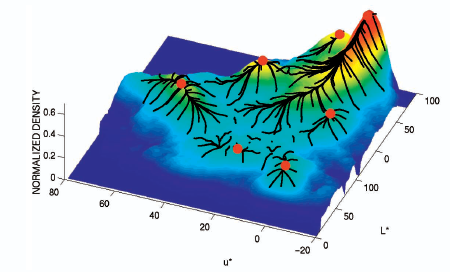 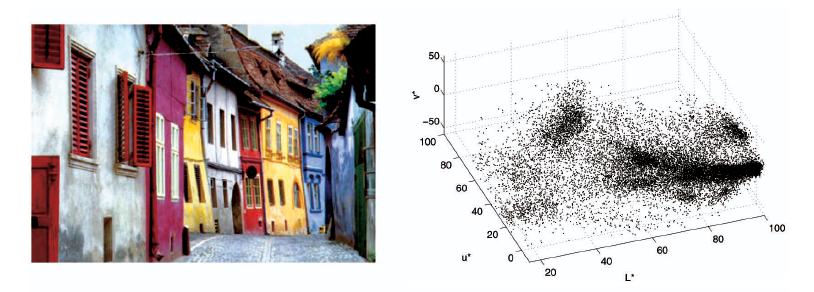 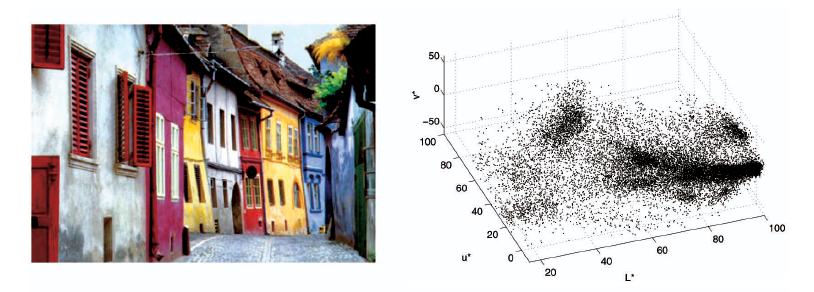 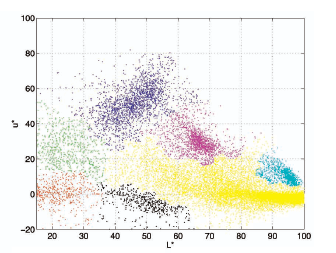 Mean Shift Algorithm
A ‘mode seeking’ algorithm
Fukunaga & Hostetler (1975)
Mean Shift Algorithm
A ‘mode seeking’ algorithm
Fukunaga & Hostetler (1975)
Find the region of highest density
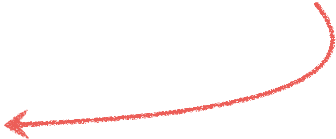 Mean Shift Algorithm
A ‘mode seeking’ algorithm
Fukunaga & Hostetler (1975)
Pick a point
Mean Shift Algorithm
A ‘mode seeking’ algorithm
Fukunaga & Hostetler (1975)
Draw a window
Mean Shift Algorithm
A ‘mode seeking’ algorithm
Fukunaga & Hostetler (1975)
Compute the (weighted) mean
Mean Shift Algorithm
A ‘mode seeking’ algorithm
Fukunaga & Hostetler (1975)
Shift the window
Mean Shift Algorithm
A ‘mode seeking’ algorithm
Fukunaga & Hostetler (1975)
Compute the mean
Mean Shift Algorithm
A ‘mode seeking’ algorithm
Fukunaga & Hostetler (1975)
Shift the window
Mean Shift Algorithm
A ‘mode seeking’ algorithm
Fukunaga & Hostetler (1975)
Compute the mean
Mean Shift Algorithm
A ‘mode seeking’ algorithm
Fukunaga & Hostetler (1975)
Shift the window
Mean Shift Algorithm
A ‘mode seeking’ algorithm
Fukunaga & Hostetler (1975)
Compute the mean
Mean Shift Algorithm
A ‘mode seeking’ algorithm
Fukunaga & Hostetler (1975)
Shift the window
Mean Shift Algorithm
A ‘mode seeking’ algorithm
Fukunaga & Hostetler (1975)
Compute the mean
Mean Shift Algorithm
A ‘mode seeking’ algorithm
Fukunaga & Hostetler (1975)
Shift the window
Mean Shift Algorithm
A ‘mode seeking’ algorithm
Fukunaga & Hostetler (1975)
Compute the mean
Mean Shift Algorithm
A ‘mode seeking’ algorithm
Fukunaga & Hostetler (1975)
Shift the window
Mean Shift Algorithm
A ‘mode seeking’ algorithm
Fukunaga & Hostetler (1975)
Compute the mean
Mean Shift Algorithm
A ‘mode seeking’ algorithm
Fukunaga & Hostetler (1975)
Shift the window
Mean Shift Algorithm
A ‘mode seeking’ algorithm
Fukunaga & Hostetler (1975)
Compute the mean
Mean Shift Algorithm
A ‘mode seeking’ algorithm
Fukunaga & Hostetler (1975)
Shift the window
To understand the theory behind this we need to understand…
Real Modality Analysis
Attraction basin
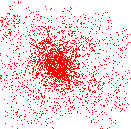 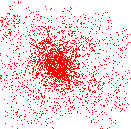 Attraction basin: the region for which all trajectories lead to the same mode
Cluster: all data points in the attraction basin of a mode
Slide by Y. Ukrainitz & B. Sarel
Attraction basin
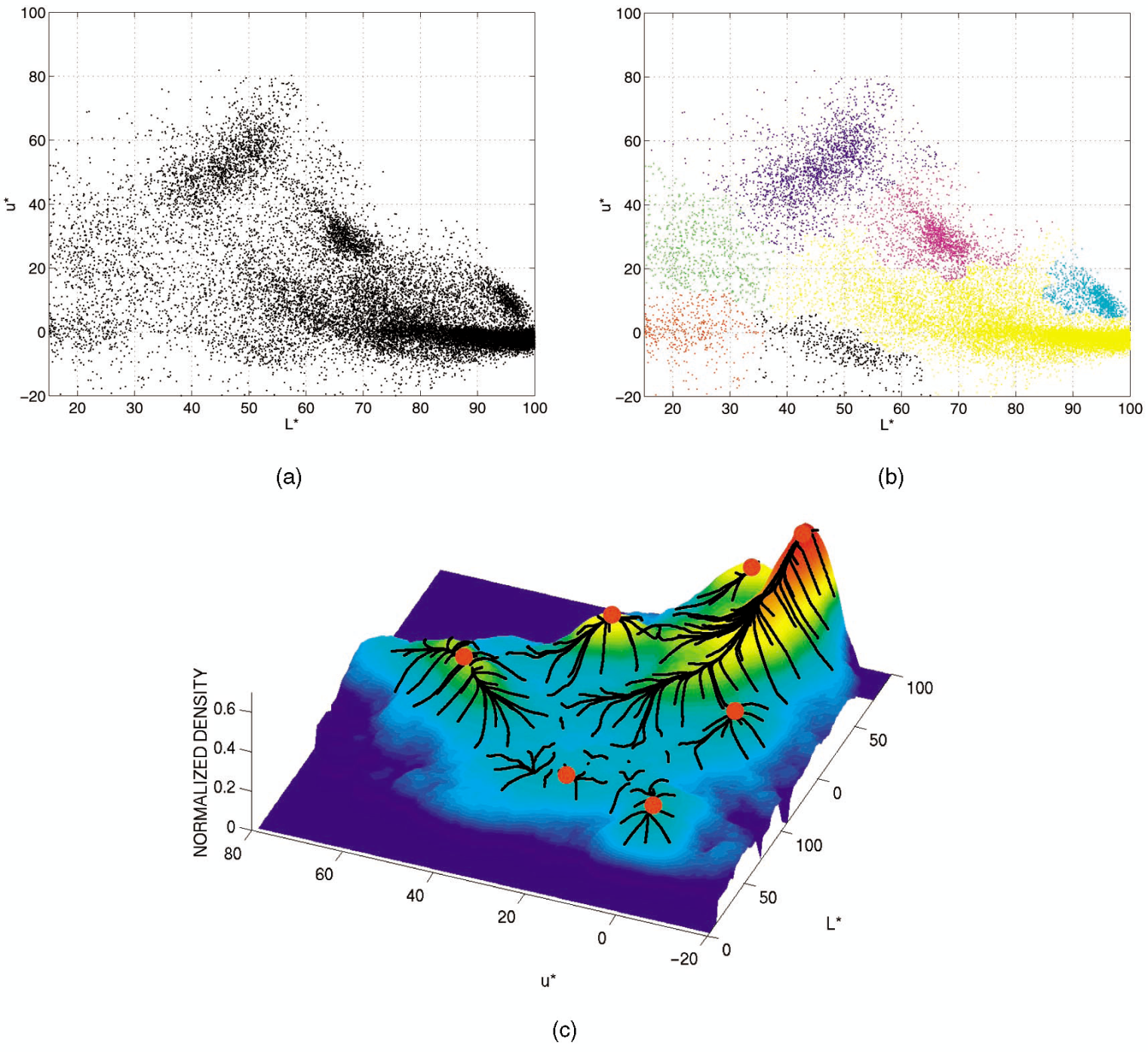 Mean shift clustering
The mean shift algorithm seeks modes of the given set of points
Choose kernel and bandwidth
For each point:
Center a window on that point
Compute the mean of the data in the search window
Center the search window at the new mean location
Repeat (b,c) until convergence
Assign points that lead to nearby modes to the same cluster
Segmentation by Mean Shift
Compute features for each pixel (color, gradients, texture, etc)
Set kernel size for features Kf  and position Ks
Initialize windows at individual pixel locations
Perform mean shift for each window until convergence
Merge windows that are within width of Kf  and Ks
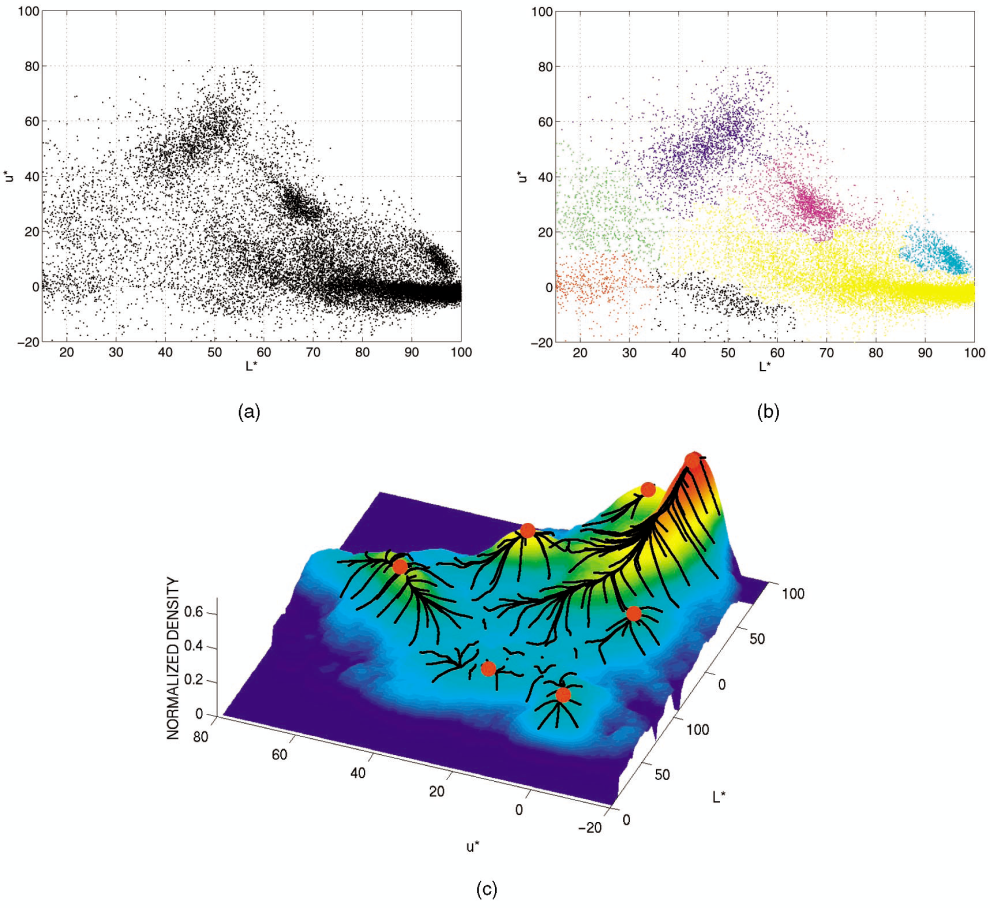 Mean shift segmentation results
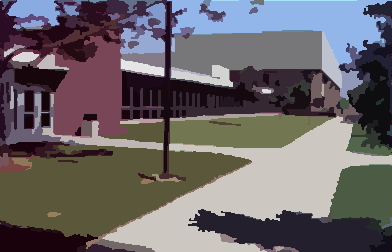 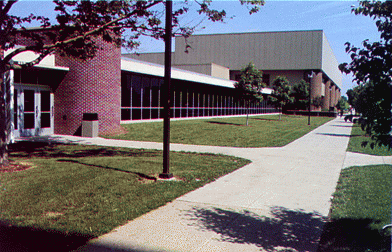 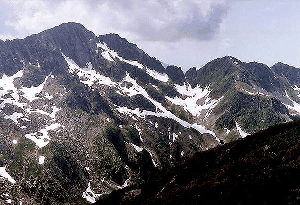 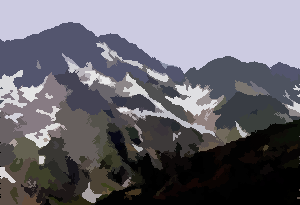 http://www.caip.rutgers.edu/~comanici/MSPAMI/msPamiResults.html
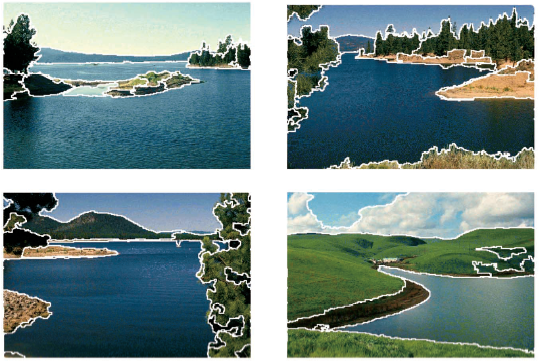 http://www.caip.rutgers.edu/~comanici/MSPAMI/msPamiResults.html
Mean-shift: other issues
Speedups
Binned estimation
Fast search of neighbors
Update each window in each iteration (faster convergence)

Other tricks
Use kNN to determine window sizes adaptively

Lots of theoretical support
	D. Comaniciu and P. Meer, Mean Shift: A Robust Approach toward Feature Space Analysis, PAMI 2002.
References
Basic reading:
Szeliski, Sections 5.2, 5.3, 5.4, 5.5.
[Speaker Notes: Ch]